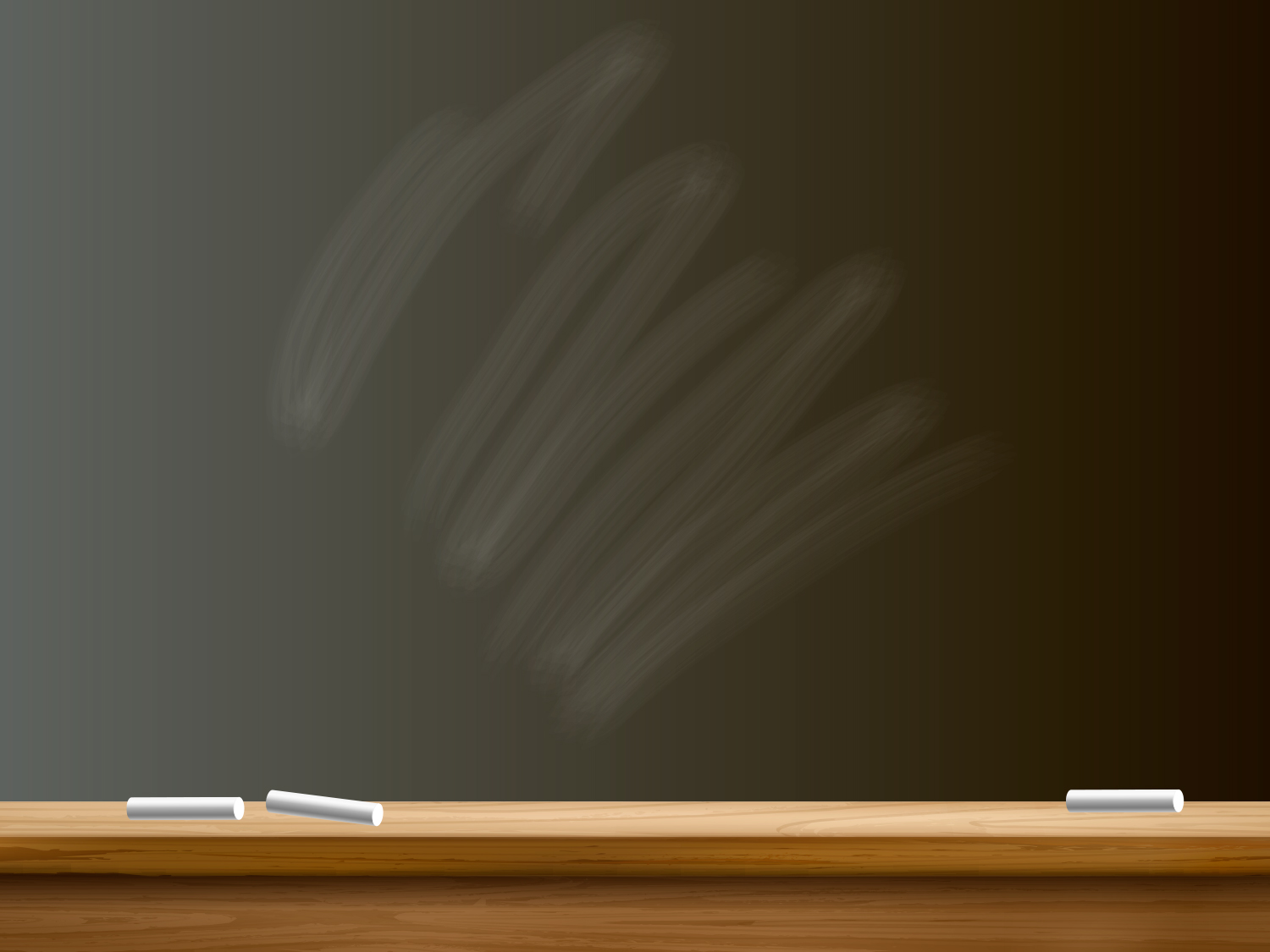 TORNADOES
WHAT   DO   YOU   KNOW   ABOUT   TORNADOES?
Tornado is the most violent wind.
Tornadoes are may occur in any country but  in the USA more often.
The high of tornado is 58 km/h
The speed of a tornado is from 105 to 180 km/h, but  may be  320 km/h
When the  temperature is stabilized a tornado disappeared
TRANSLATE   THE   PHRASES
МОЖЕТ БЫТЬ ПРЕДСКАЗАН
4
ЗВУКИ ГРОМА
1
САМЫЙ СИЛЬНЫЙ ИЗ ШТОРМОВ
2
УНОСИТ МАШИНЫ
ВОЗНИКАЕТ ВЕСНОЙ
ШАНС ЗАЩИТИТЬ СЕБЯ
3
5
6
OPPORTUNITY
TO DAMAGE
4
9
HURRICANE
TO START
1
6
LUCKILY
NO ONE
7
2
TO HAPPEN
TO DEFEND
POWERFUL
3
10
8
THE MOST 
COMFORTABLE
5
FIND   THE   WORDS   WITH SIMILAR   MEANINGS
FIND  IF  THE  SENTENCES TRUE  OR  FALSE
Tornadoes are the most terrible of all storms.
Tornadoes are dangerous because people get fly or bad cold after them.
Tornadoes occur in autumn when it`s cool and rainy.
The violent winds of tornadoes blow down almost everything on their way.
Unfortunately people can`t predict tornadoes now.
COMPLETE   THE   SENTENCES   WITH   THE   RIGHT   ENDINGS.
1.  Tornadoes consist of …
a) large clouds and terrible sounds
b) very strong winds

Bright flashes of lightning …
a) are seen from  the distance
b) blow down everything on their way

Tornadoes are dangerous because …
a) they occur in spring
b) they destroy houses and pick everything they can
WHICH   ADJECTIVES   FROM   THE   LIST DESCRIBE   A   TORNADO   BEST   OF   ALL
terrible, dangerous, quick, weak, changeable, cruel, great, impressive, noisy, bright, threatening, dark, unusual, traditional, unfriendly, unpleasant, violent, useful, bright, destructive
TELL   US   THE   INTERESTING FACTS   ABOUT   TORNADOES